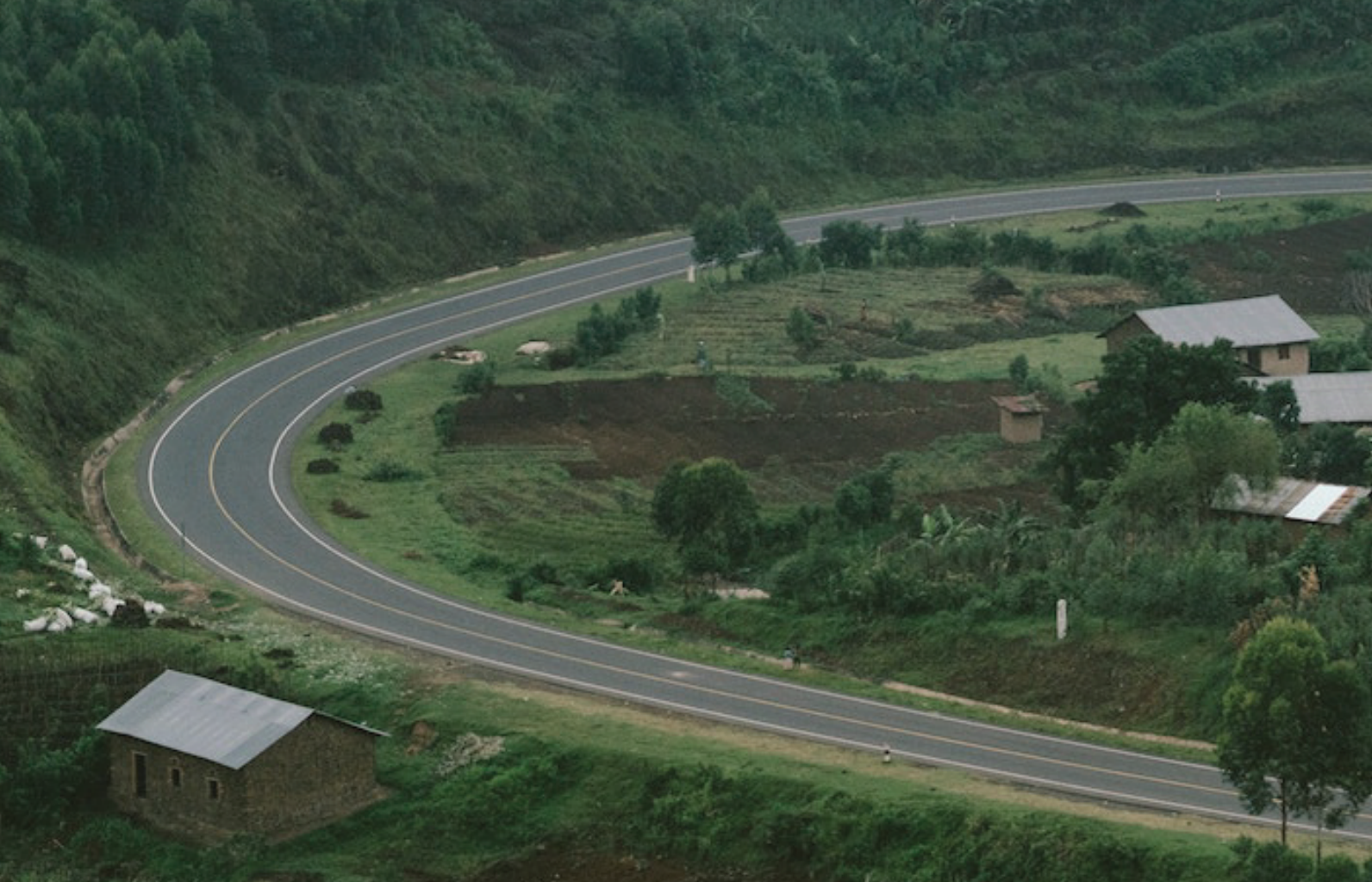 CSO PERFORMANCE ASSESSMENT
LANDS, HOUSING AND URBAN DEV’T SECTOR
CSO PERFORMANCE ASSESSMENT
LANDS, HOUSING AND URBAN DEV’T SECTOR
2019 Joint Sector Review,
 Office of the President
Moses Onen
On behalf of CSOs
Introduction
This statement developed by Non State Actors (NSAs) working in the Lands, Housing and Urban Development sector presents the sector performance assessment for Financial Year (FY) 2018/19 and proposed strategic interventions.
Acknowledgement
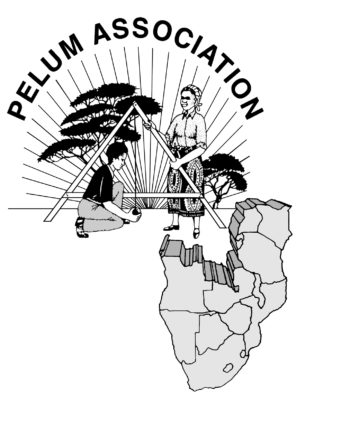 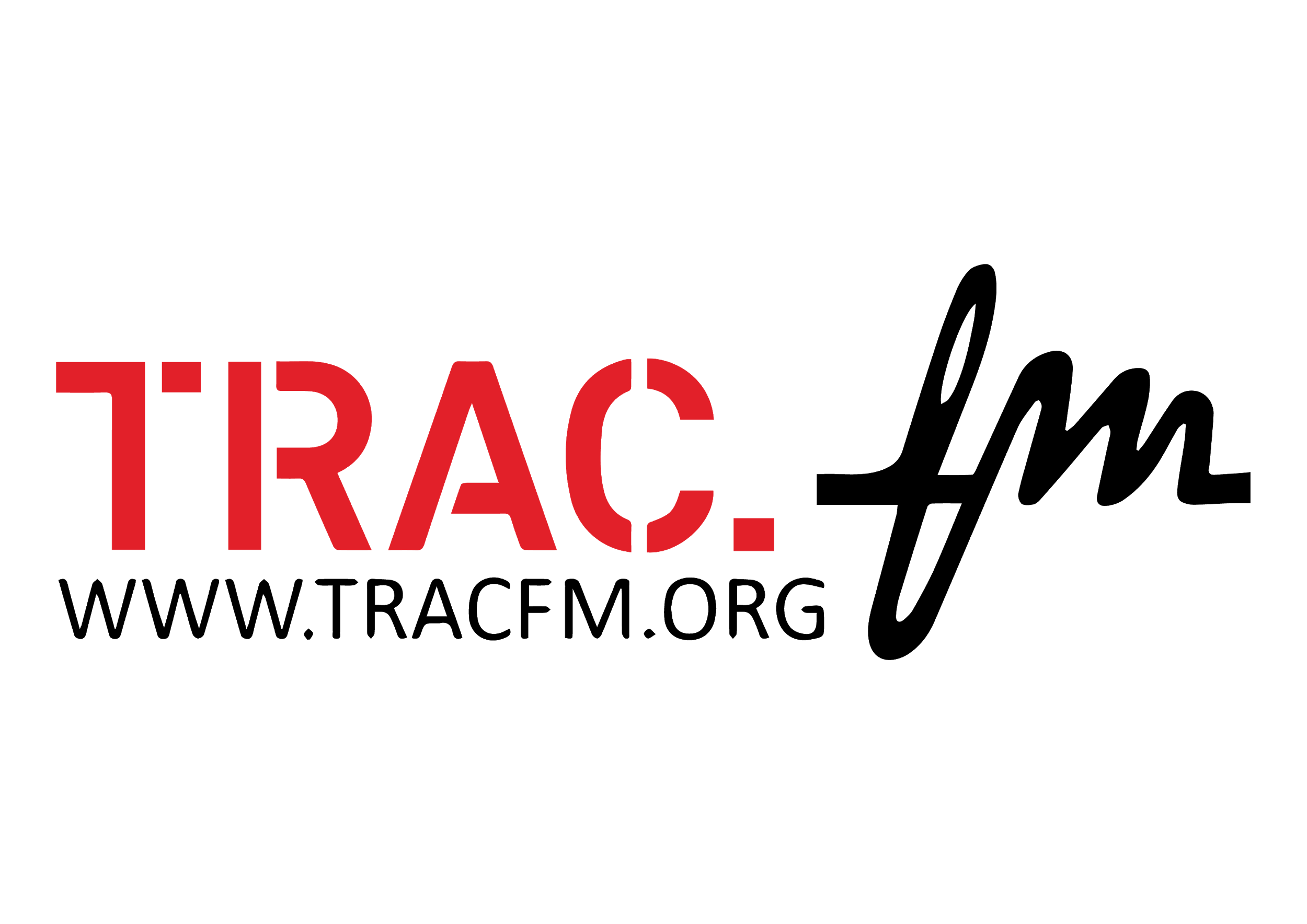 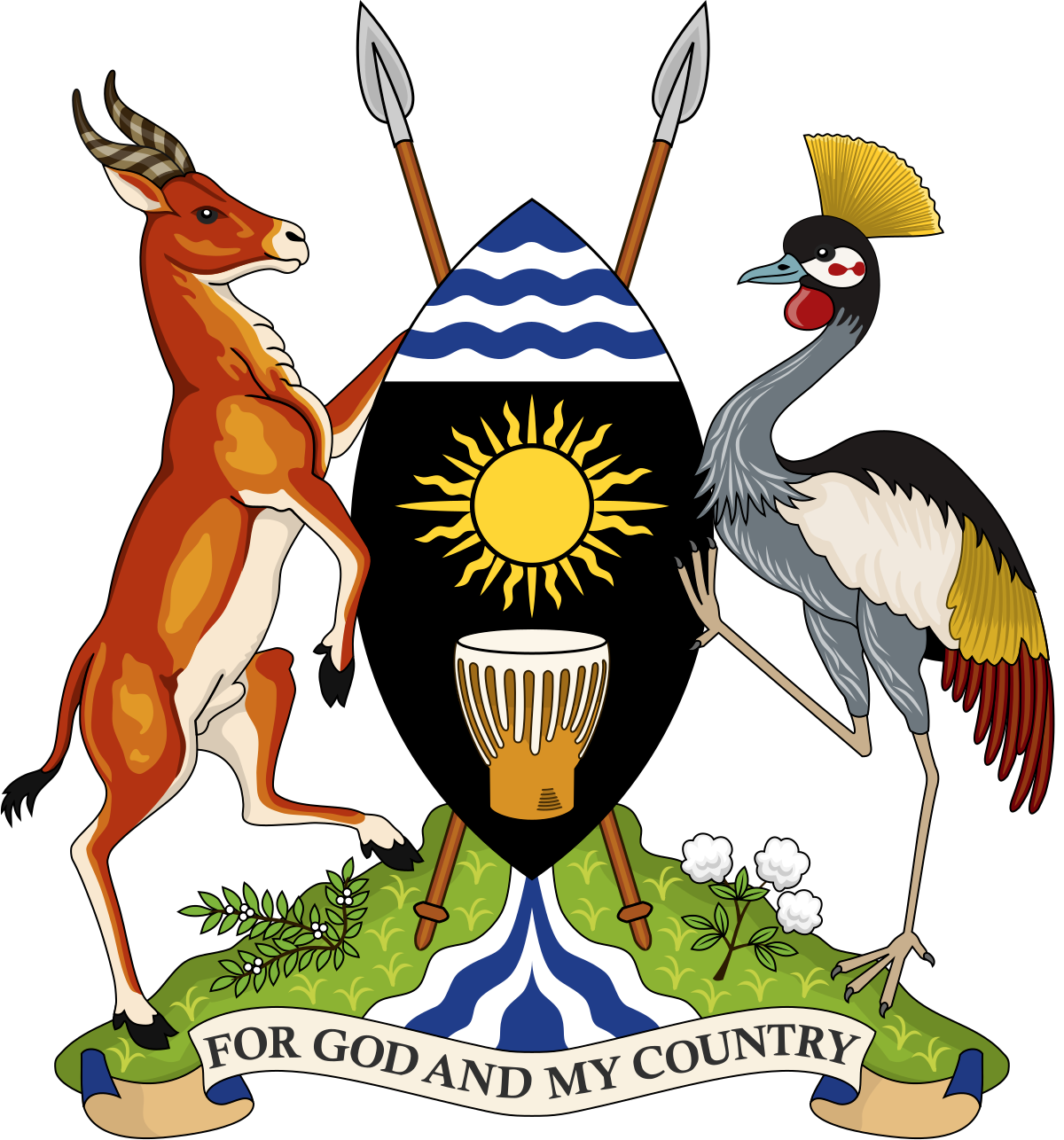 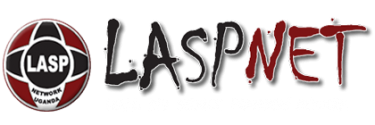 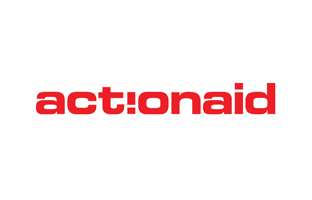 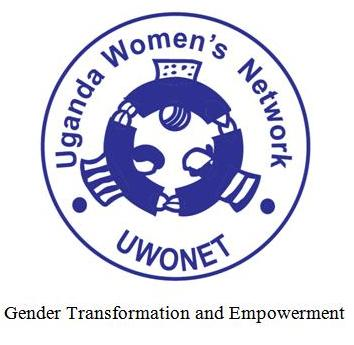 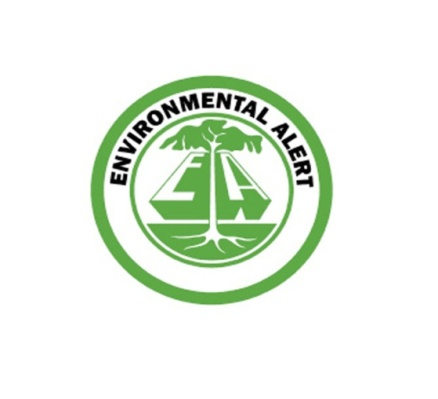 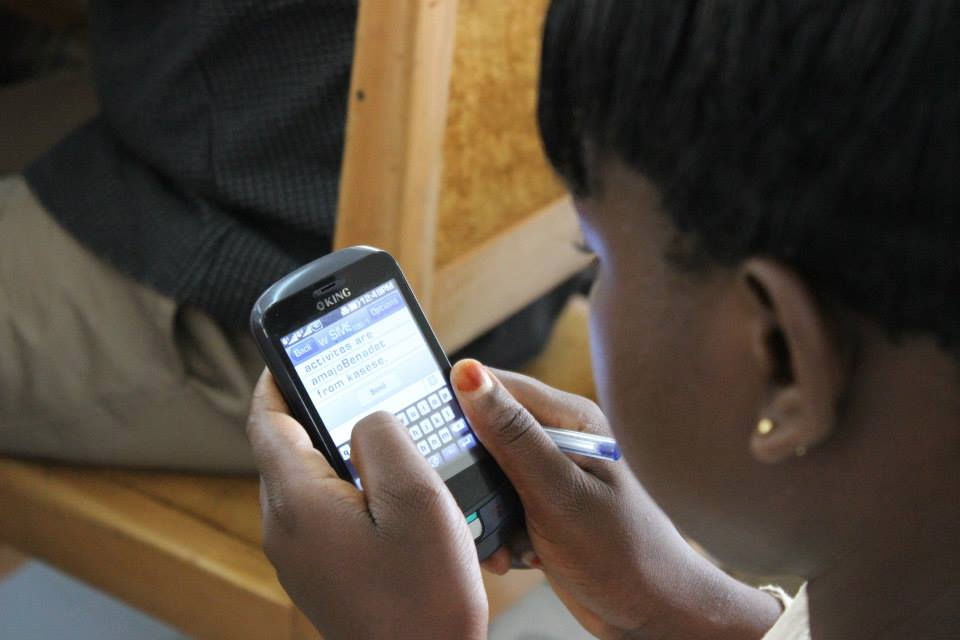 We COMMEND the government for:
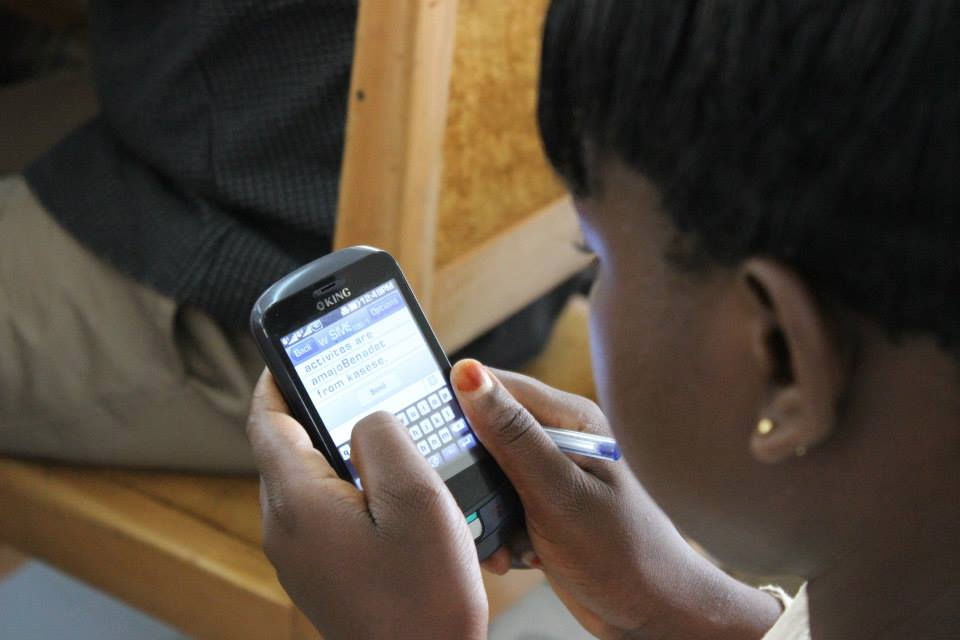 We are however
CONCERNED that:
Level of land registration are still low…
72% feel land registrationis TOO EXPENSIVE and the process is TOO COMPLICATED
Land Rights in Uganda: The People’s Perspective (PELUM, EA, TRAC FM, 2019)
[Speaker Notes: What is the major reason why people do not register land in your area?]
Awareness of Certificates of Customary Ownership is still low…
60% either DON’T KNOW CCOs or they DON’T HAVE one.Only 11% have CCOs.
Land Rights in Uganda: The People’s Perspective (PELUM, EA, TRAC FM, 2019)
[Speaker Notes: What is the major reason why people do not register land in your area?]
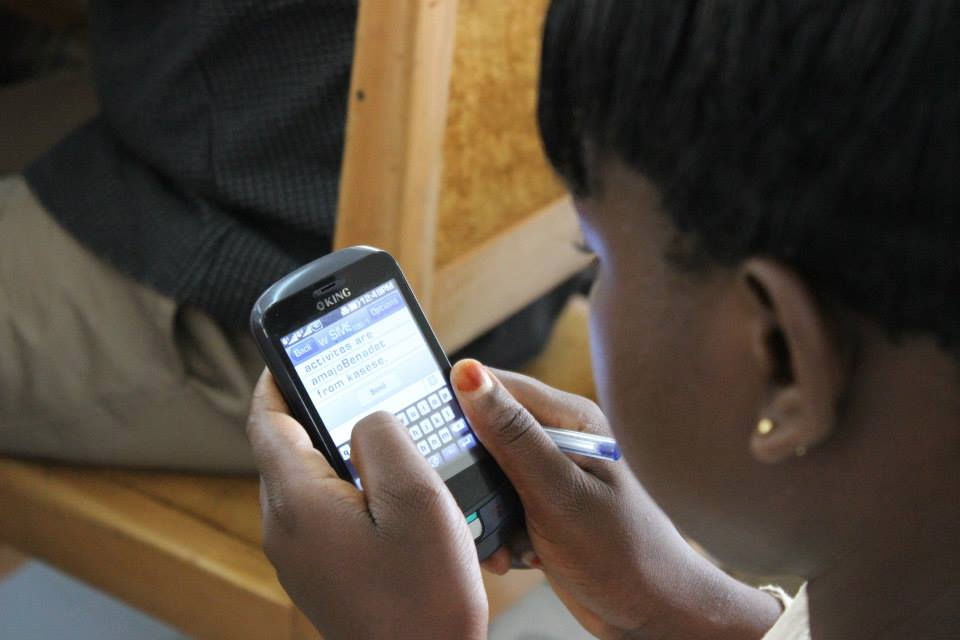 We therefore
RECOMMEND that:
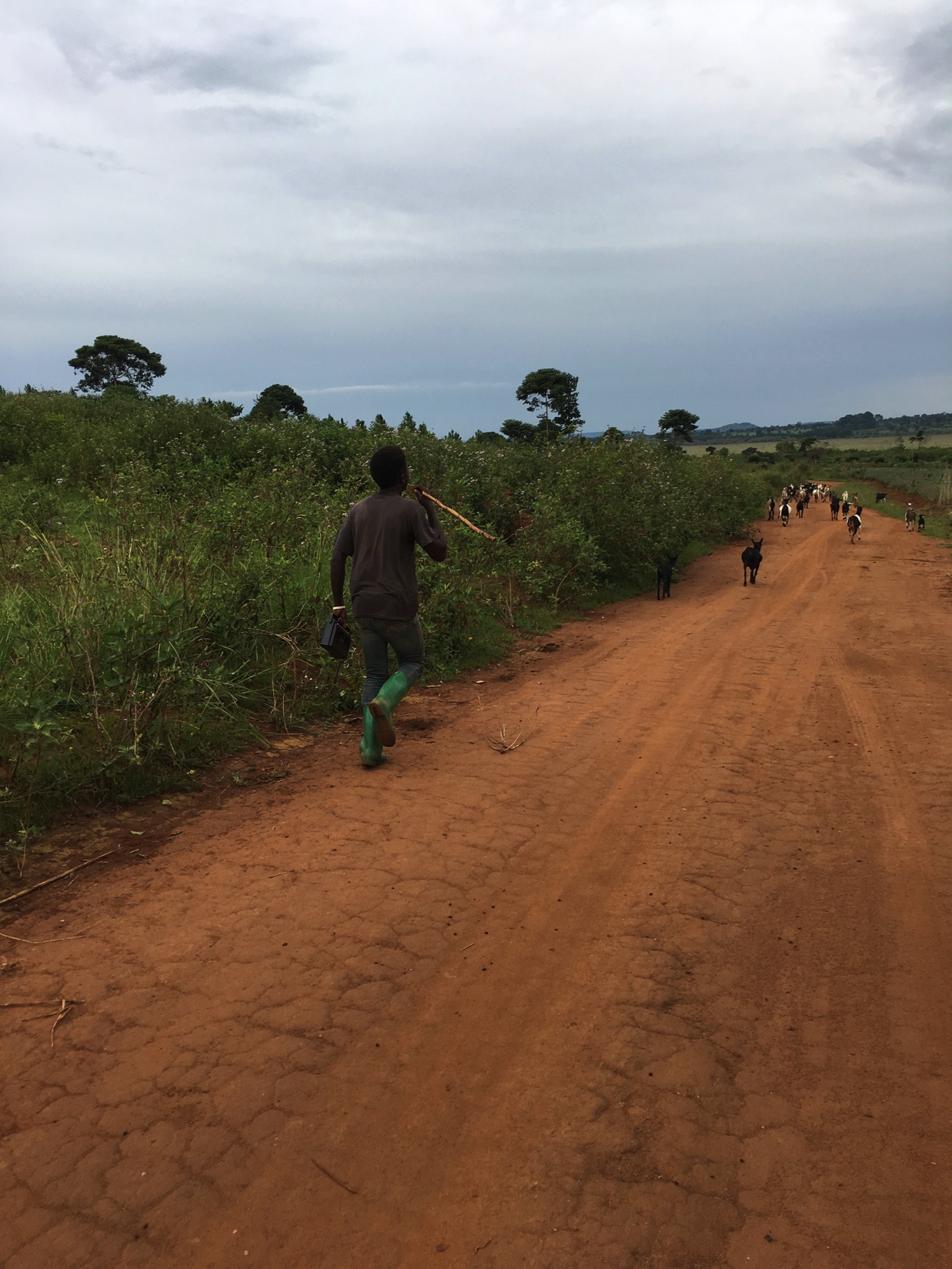 THANKYOU!